Psychological impact of prescribing AAIs
Mikaela Odemyr, EFA President
Lisbon 04.06.2019
EFA Conflict of Interest
I am Vice President of the Swedish Asthma and Allergy Association, who receives no funds from companies in the pharmaceutical sector. 
I am President of the EFA who receives unrestricted core and project funding from corporate sources, in addition to membership fees and EU project funding. I am a volunteer in EFA and receive no remuneration. 
For EFA, I have participated 4 Patient Advisory Board type of meetings for Novartis and Astra Zeneca, with focus on respiratory patient perspective. The companies booked my flights, arranged accommodation and covered meals. Honorarium went to EFA who paid my out of pocket expenses. 
EFA Code of Ethics and Framework for Sustainable Partnership are available on our website http://www.efanet.org as well as the annual accounts 2018 http://www.efanet.org/annual-report/2018/financials/transparency-and-acknowledgements   
I have no specific interest to declare to this specific presentation
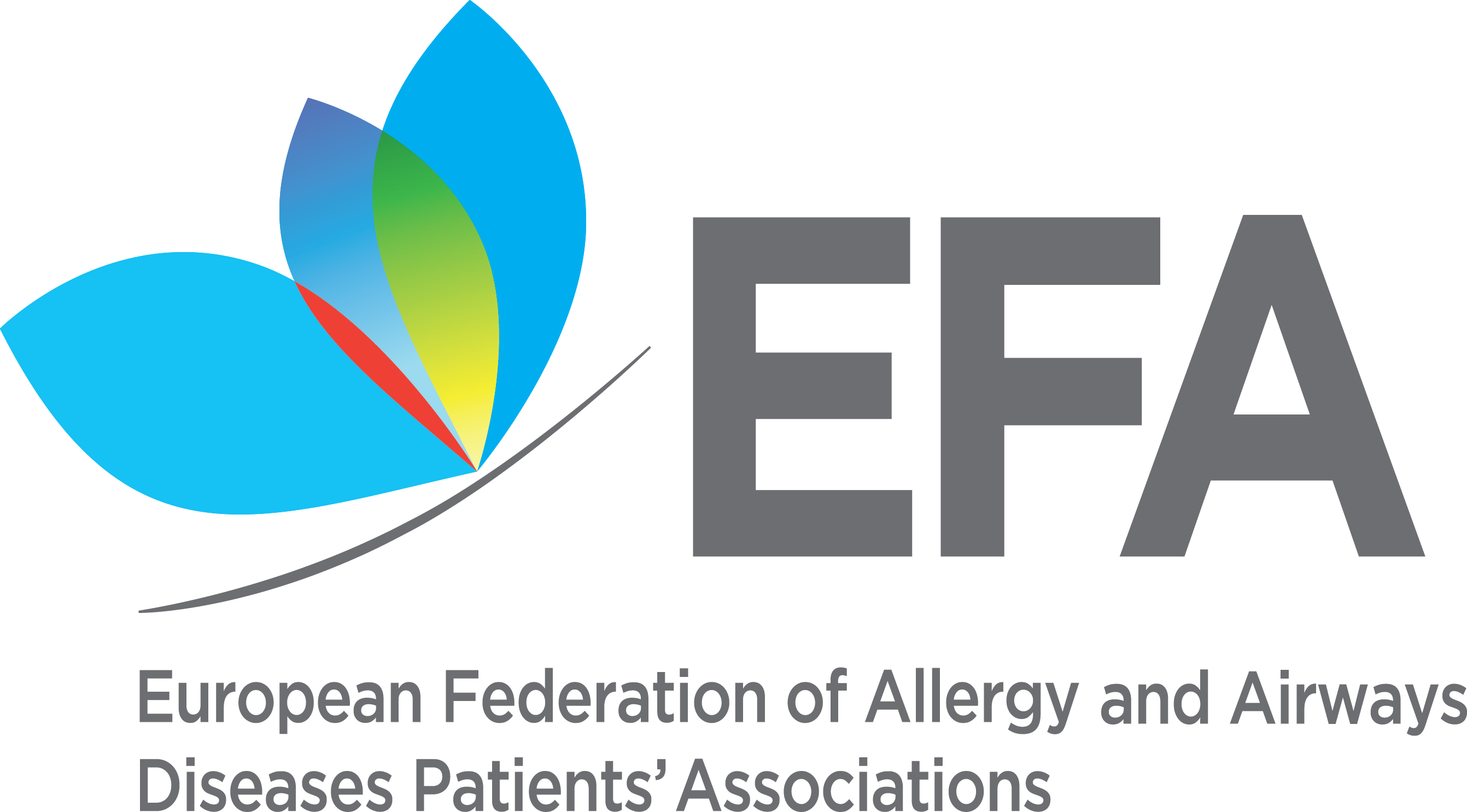 Mikaela Odemyr, EFA President
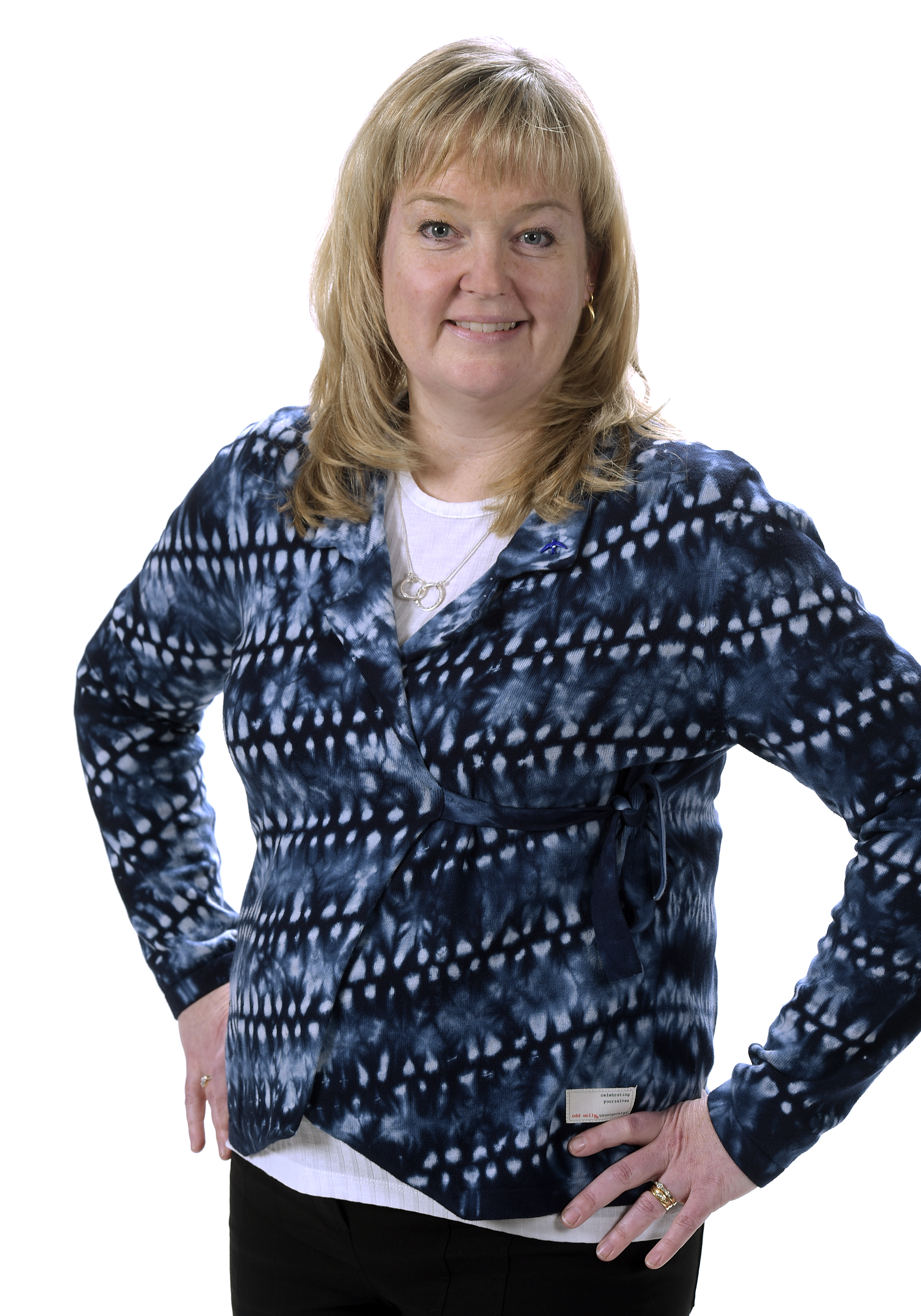 EFA President since 2016, Board Member since 2015. 
2nd Vice-President of the Swedish Asthma and Allergy Foundation since 2013, Board Member since 2013.
Working for a non-profit organization Asthma and Allergy association Svalan in Örnsköldsvik.
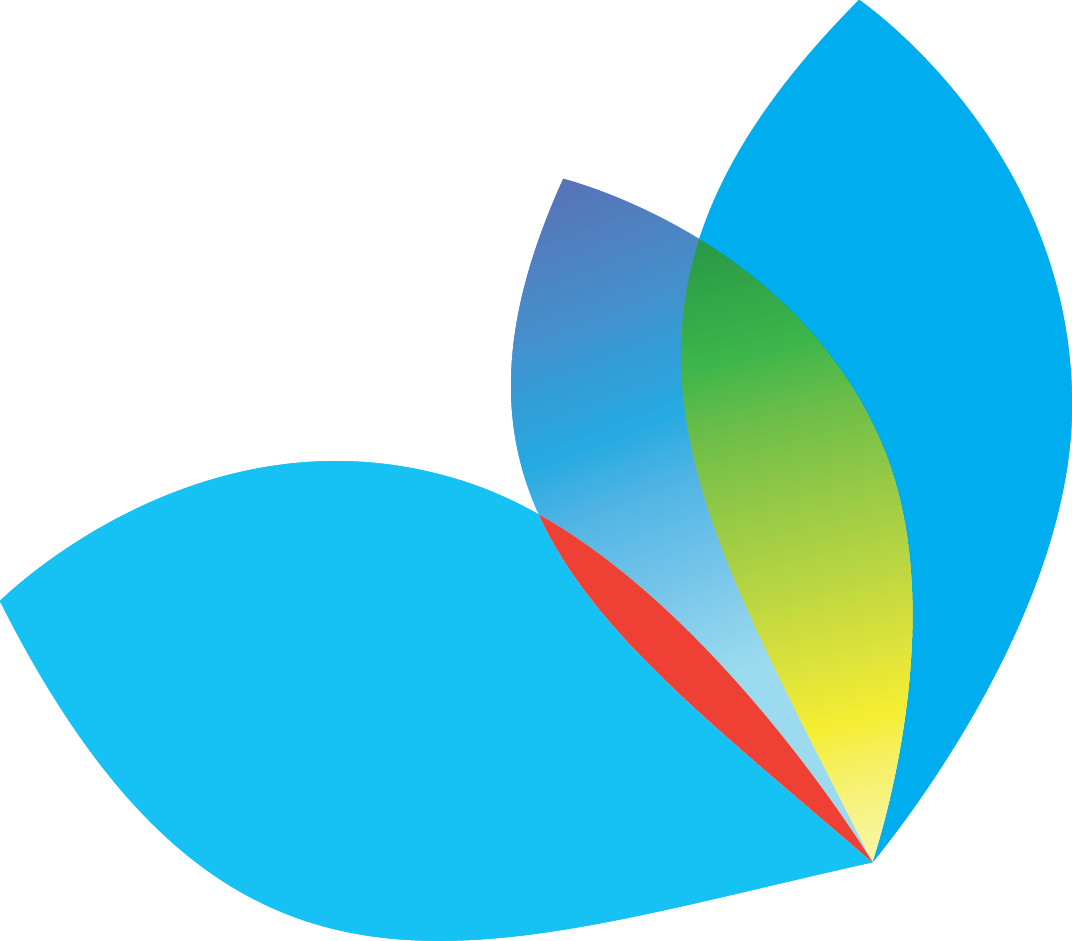 3
Psychological impact of prescribing AAIs
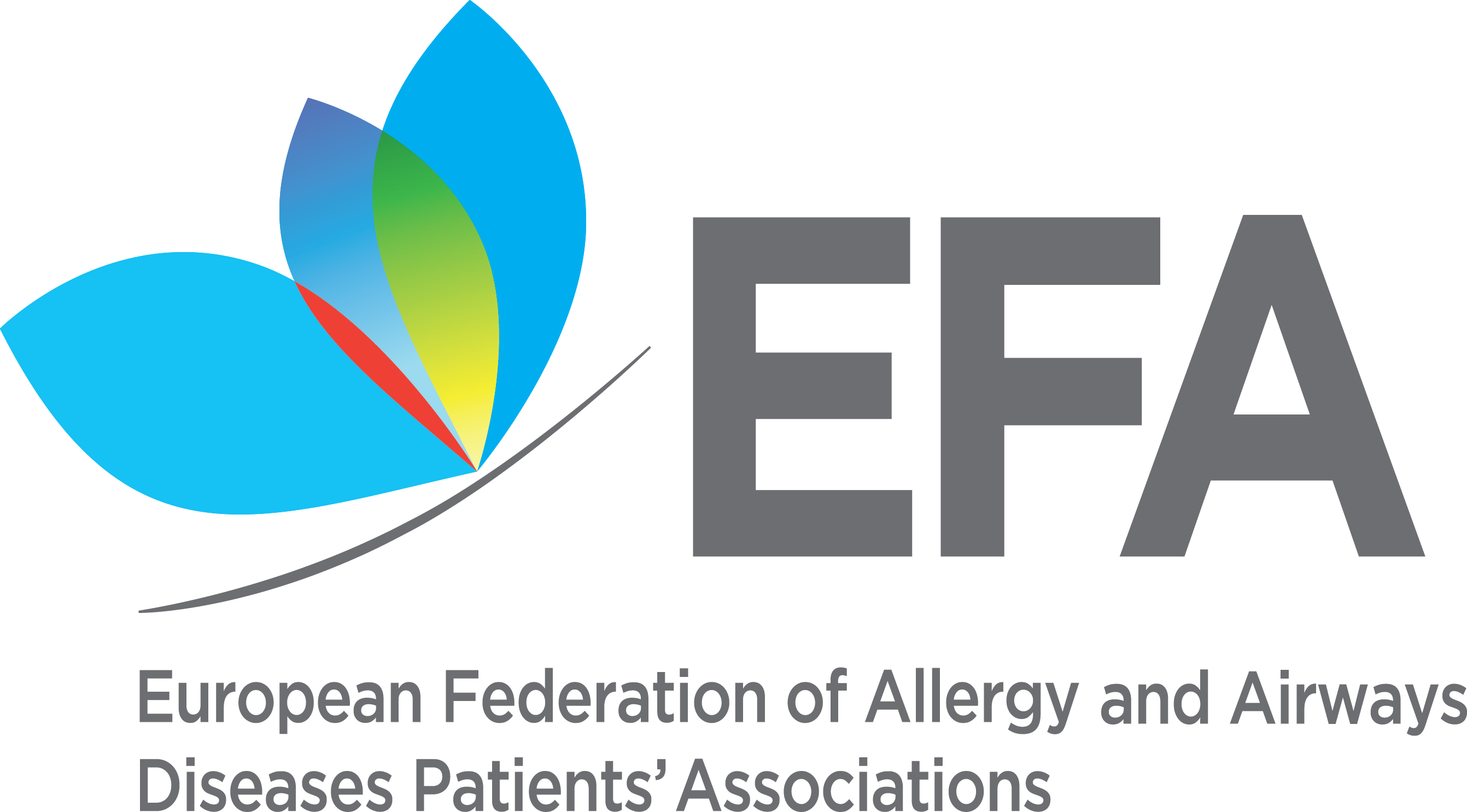 How do patients, families and schools perceive the use of AAIs
Underuse of AAIs and what it implies
Social implications on AAIs use
Information and education on AAIs use
Economic aspect of AAIs
How to remove AAIs when they are not really needed
Unintended consequences of AAI prescription
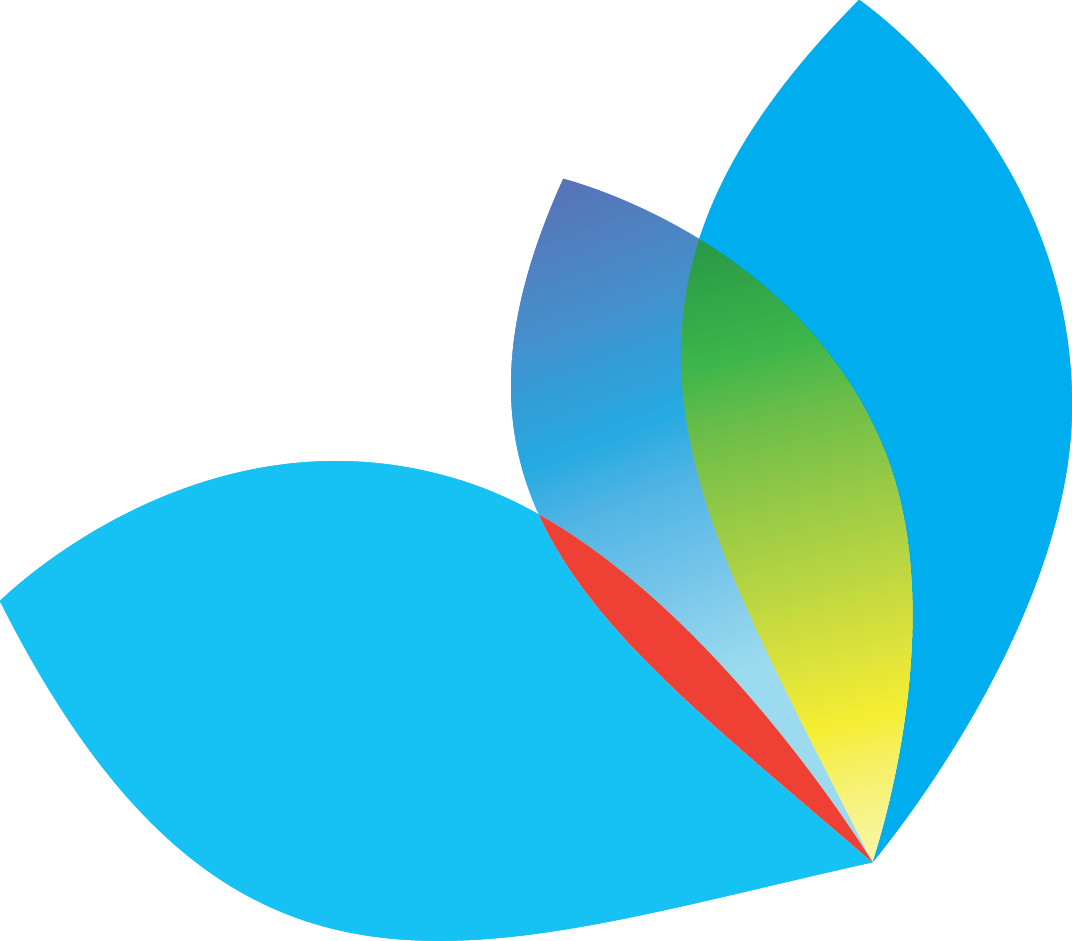 4
1. PERCEPTION OF PATIENTS, FAMILIES AND SCHOOLS ON AAIs USE
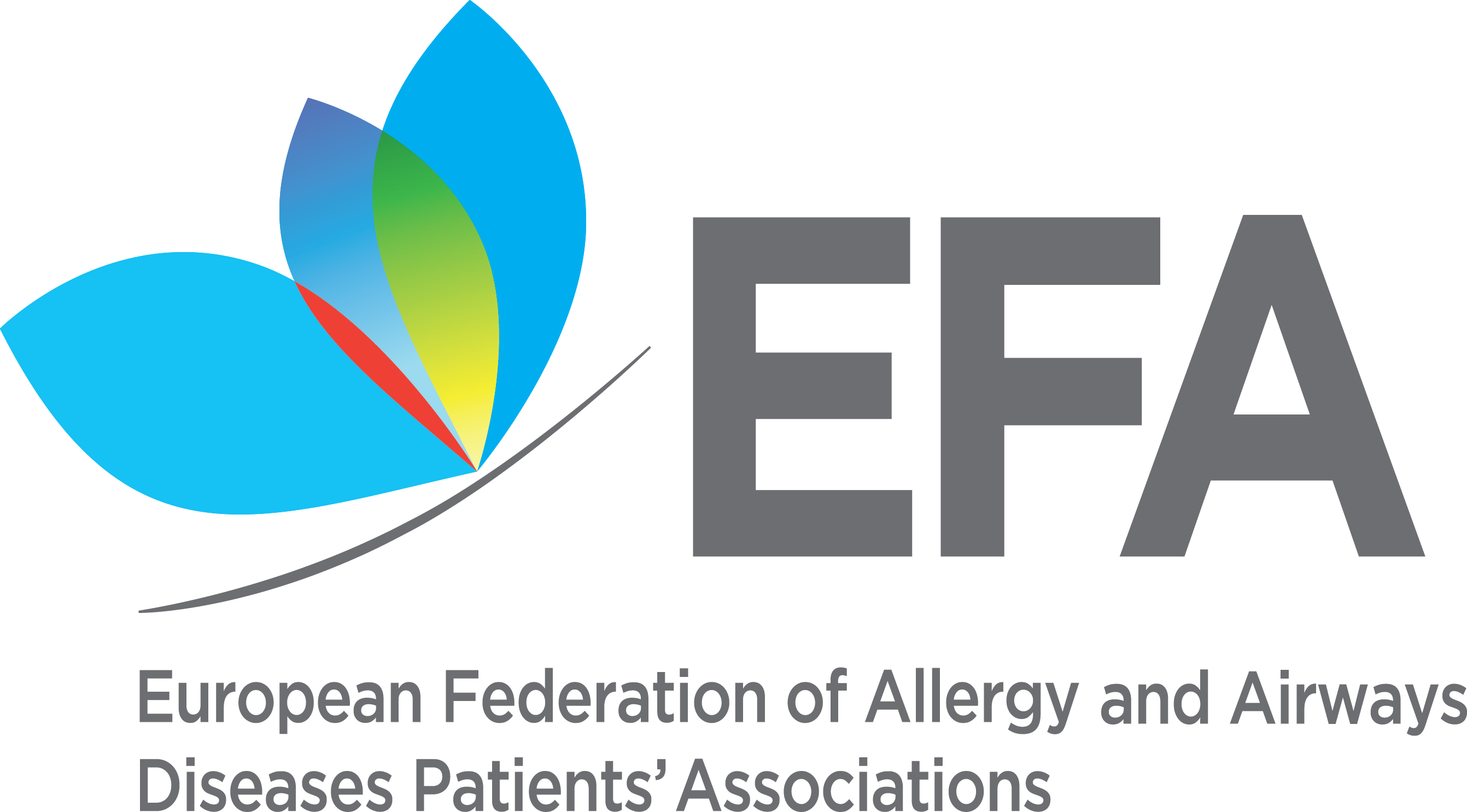 Prescribed to keep the patient safe. 
May be perceived as burdensome         may affect compliance and health-related quality of life (HRQL): 
Dietary 
Social
Psychological 
Difference between: 
1. For patients who see the AAI as a lifesaver tool.
2. For patients who have an AAI for prevention purposes.
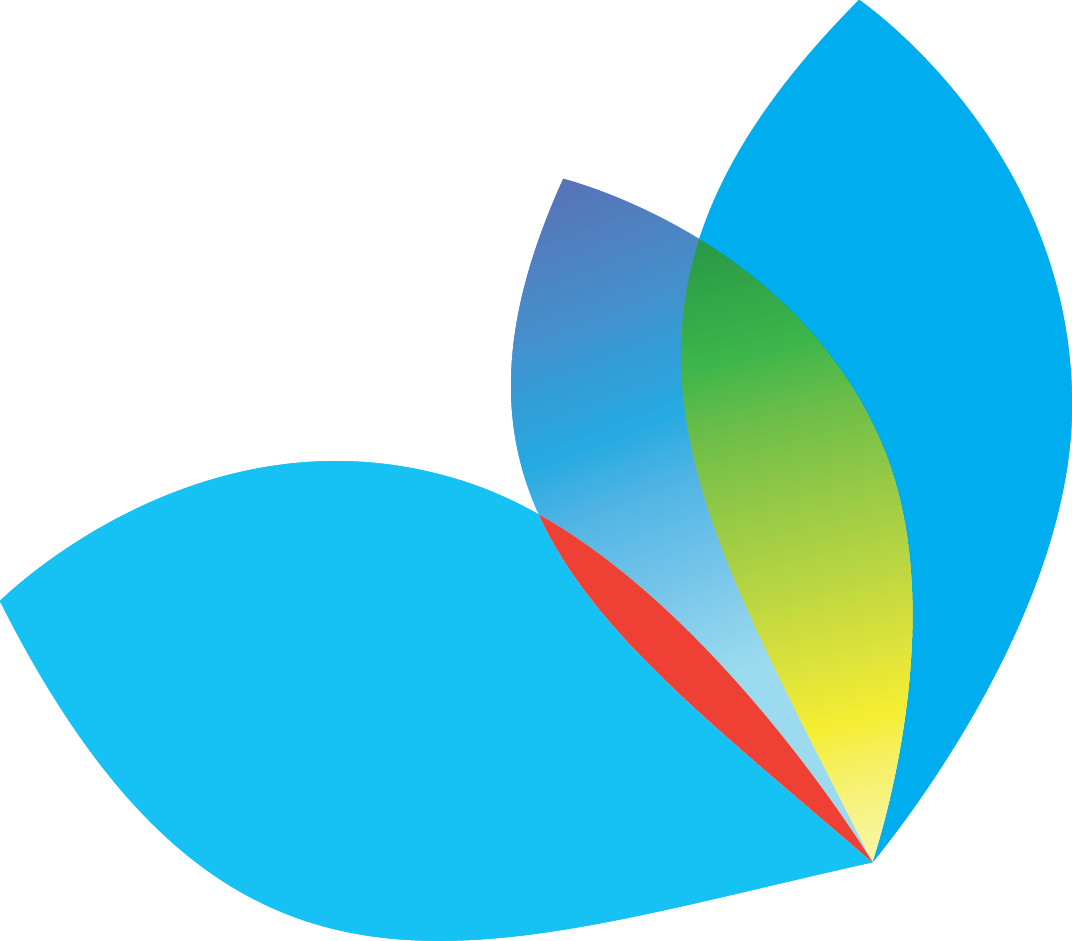 5
[Speaker Notes: - The AAIs are always prescribed to keep the patient safe in case of  a severe reaction.

Food Allergy has a strong impact on HRQL in terms of social, dietary and psychological factors: ‘Rules’ and restrictions ostentibly apply to food, but because food is such an integral part of everyday life, these restrictions extend far beyond ‘mealtimes’. 

Difference between: AAI as a lifesaver tool vs. For prevention purposes: 
1. AS A LIFESAVER TOOL: 
Anaphylaxis is not taken seriously enough. In some cases, inclusion has only occurred after several episodes of anaphylaxis (Finland)
A general positive perception exists on AAI from food-allergic children adolescent and their parents (Saleh-Langenberg J, et al. Pediatr Allergy Immunol. 2016.)
Need to get used to carry it everywhere and to remember to do so at the beginning. Children do not love to use the injector, but they understand its necessary in an anaphylaxis situation, so they gets used to carry it
A significantly greater burden exists in food-allergic adolescents prescribed an AAI who do not carry it all the time than those who do. The treatment burden is significantly associated with self-reported compliance with carrying the AAI. The burden was higher in food-allergic adolescents prescribed an AAI who reported not carrying the AAI at all times. 
2. FOR PREVENTION PURPOSES:
If a patient has been prescribed an AAI, he cannot be considered “low risk”
The AAI is stored at home and/or school/workplace. The injector will not be carried if there has been no anaphylactic incident or it has been for years from the episode. However is essential to pay attention to the AAI due date… this has some economical implications that we will see later. In Italy, many schools require that the patient supplies an extra AAI in case of loss or theft of their personal device to be used in case of emergency.
Different approach depending on patients’ age:
Children: Stress not only for the children but also for the parents on their children's’ safety – they are worried when the kids are at school or school excursions… or even sometimes the children have not been allowed to go to school excursions when eating happens further away. Another example: in some families, children do not visit the friends much and do not want to go to the friends for overnight because they are afraid of anaphylaxis and adrenaline injection. It is safer at home and that’s why they go home from school and invite friends to their home. 
Adolescents: the AAI contrasts with the need to feel autonomous, free and independent. Many “forget” at home because the AAI plays as a reminder of their disease and the risk of a severe reaction.]
2. UNDERUSE OF AAIs AND WHAT IT IMPLIES
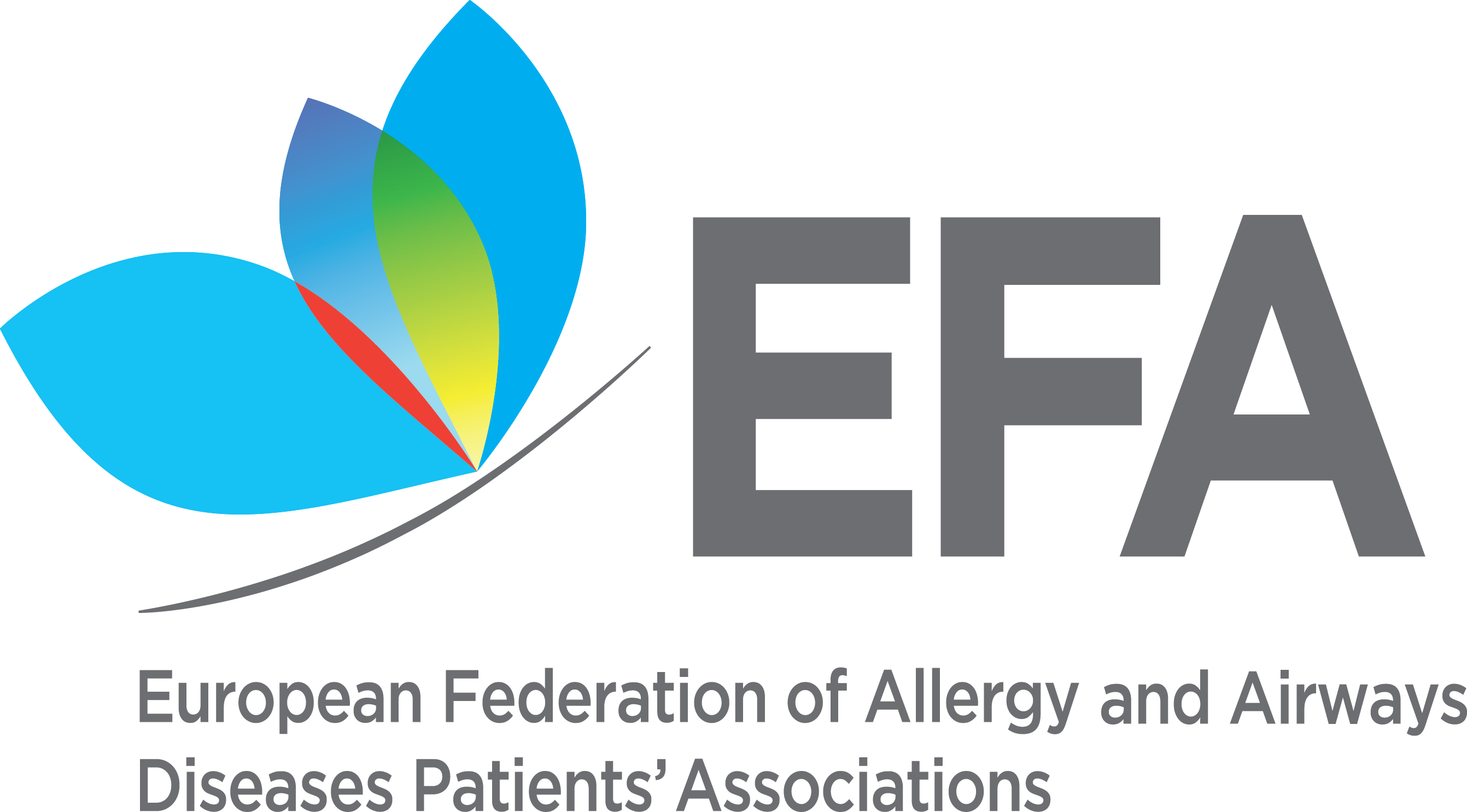 The REAL PROBLEM: underuse of AAIs reported in many studies.
Patients, parents and carers are reluctant to use them for 2 main reasons: 
They think they have more time to value the evolution of symptoms.
The situation is perceived as not potentially fatal.

What does this imply? 
Adrenaline is the only effective treatment for anaphylaxis.
Most cases of reported deaths from anaphylaxis have been associated with delayed administration of epinephrine.
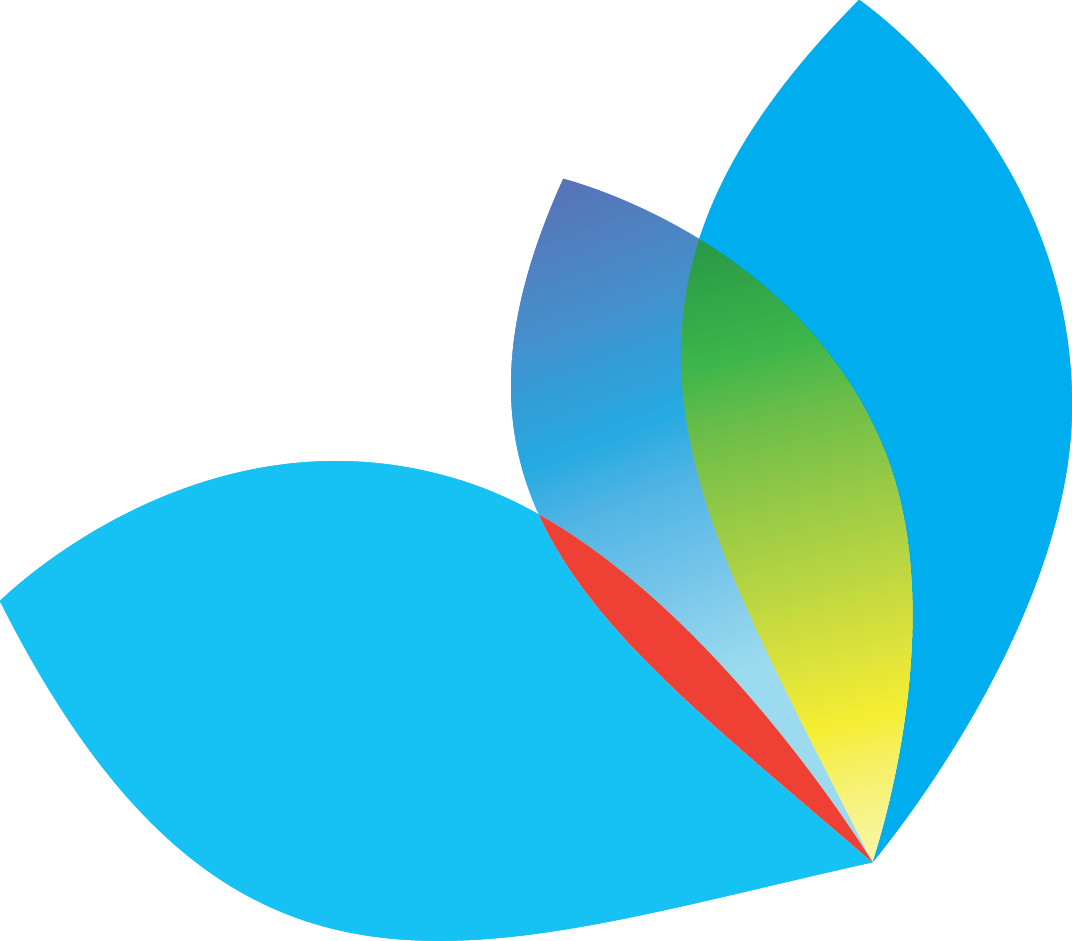 6
[Speaker Notes: FURTHER INFORMATION on delayed administration of epinephrine:

Most cases of reported deaths from anaphylaxis have been associate with delayed administration of epinephrine: 
Only 30% of severe allergic reactions were treated with epinephrine in a cohort of preschool children with known food allergy [1]
Almost 2/3 of patients presenting to a tertiary care pediatric emergency department (ED) had not received epinephrine prior to arrival at the ED [2]
[1] Fleischer DM, et. al, Pediatrics. 2012
[2] Robinson M, et. al, Ann Allergy Asthma Immunol. 2017



Studies that prove the underuse of AAIs
2. Song TT, Worm M, Lieberman P. Anaphylaxis treatment: current barriers to adrenaline auto-injector use. Allergy. 2014;69(8):983–991. [PubMed] [Google Scholar]
3. Dinakar C. Anaphylaxis in children: current understanding and key issues in diagnosis and treatment. Curr Allergy Asthma Rep. 2012;12(6):641–649.[PMC free article] [PubMed] [Google Scholar]
4. Nowak-Wegrzyn A, Conover-Walker MK, Wood RA. Food-allergic reactions in schools and preschools. Arch Pediatr Adolesc Med. 2001;155(7):790–795. [PubMed] [Google Scholar]
5. Robinson M, Greenhawt M, Stukus DR. Factors associated with epinephrine administration for anaphylaxis in children before arrival to the emergency department. Ann Allergy Asthma Immunol. 2017;119(2):164–169. [PubMed] [Google Scholar]
6. Brooks C, Coffman A, Erwin E, Mikhail I. Diagnosis and treatment of food allergic reactions in pediatric emergency settings. Ann Allergy Asthma Immunol. 2017;119(5):467–468. [PubMed] [Google Scholar]
7. Fleischer DM, Perry TT, Atkins D, et al. Allergic reactions to foods in preschool-aged children in a prospective observational food allergy study. Pediatrics. 2012;130(1):e25–e32. [PMC free article] [PubMed] [Google Scholar]]
3. SOCIAL IMPLICATION ON AAIs USE
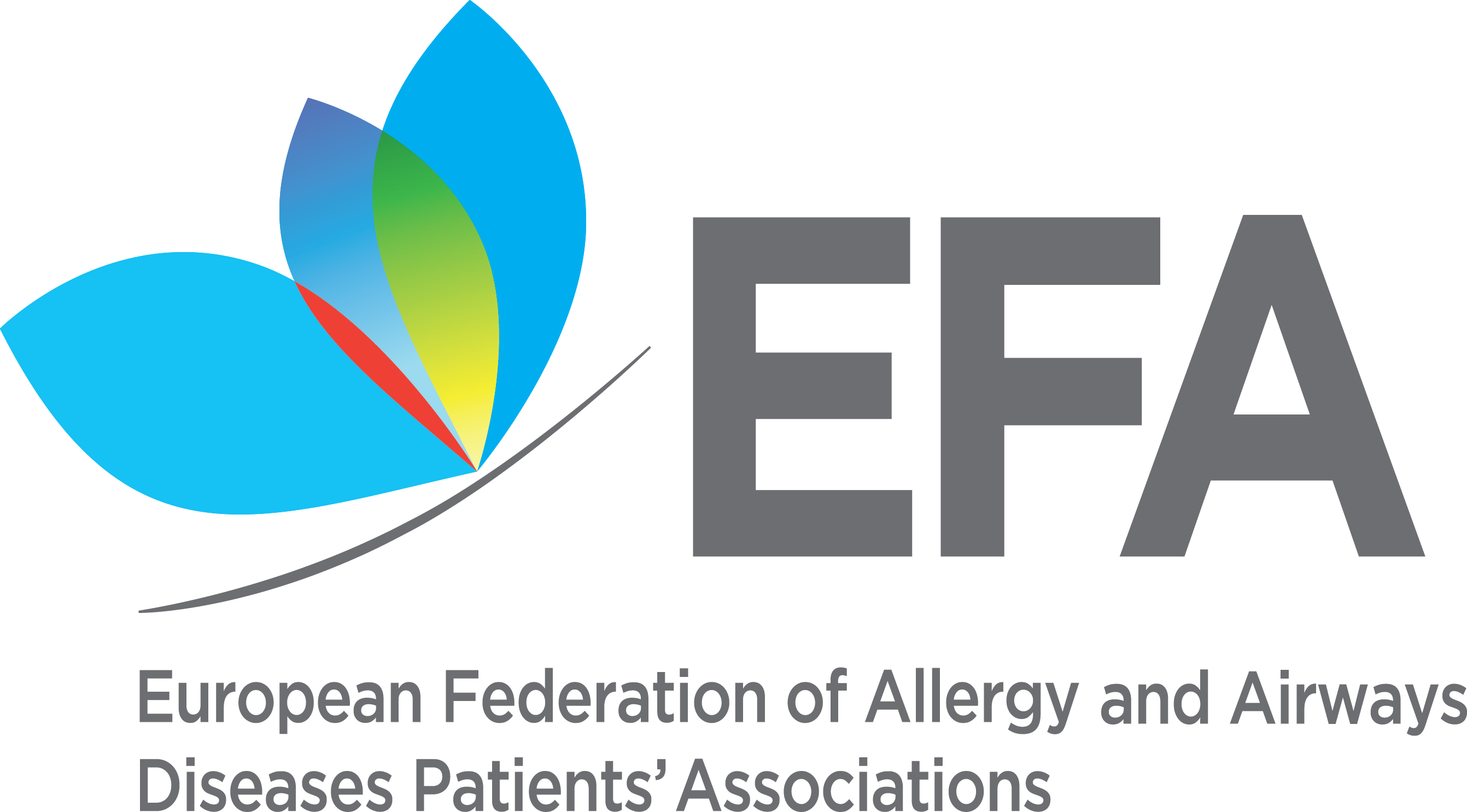 Patients don’t want to reveal their risk for anaphylaxis.
They are prevented by: 
Shame
Social pressure of normality 
Fear
For adolescents, the AAI contrasts with the need to feel autonomous, free and independent. Many “forget” at home because the AAI plays as a reminder of their disease and the risk of a severe reaction.
In case of fatal anaphylaxis reactions, the community is shaken and shocked. The degree of the effect depends on how familiar the members of the community are with anaphylaxis.
… of being outsiders
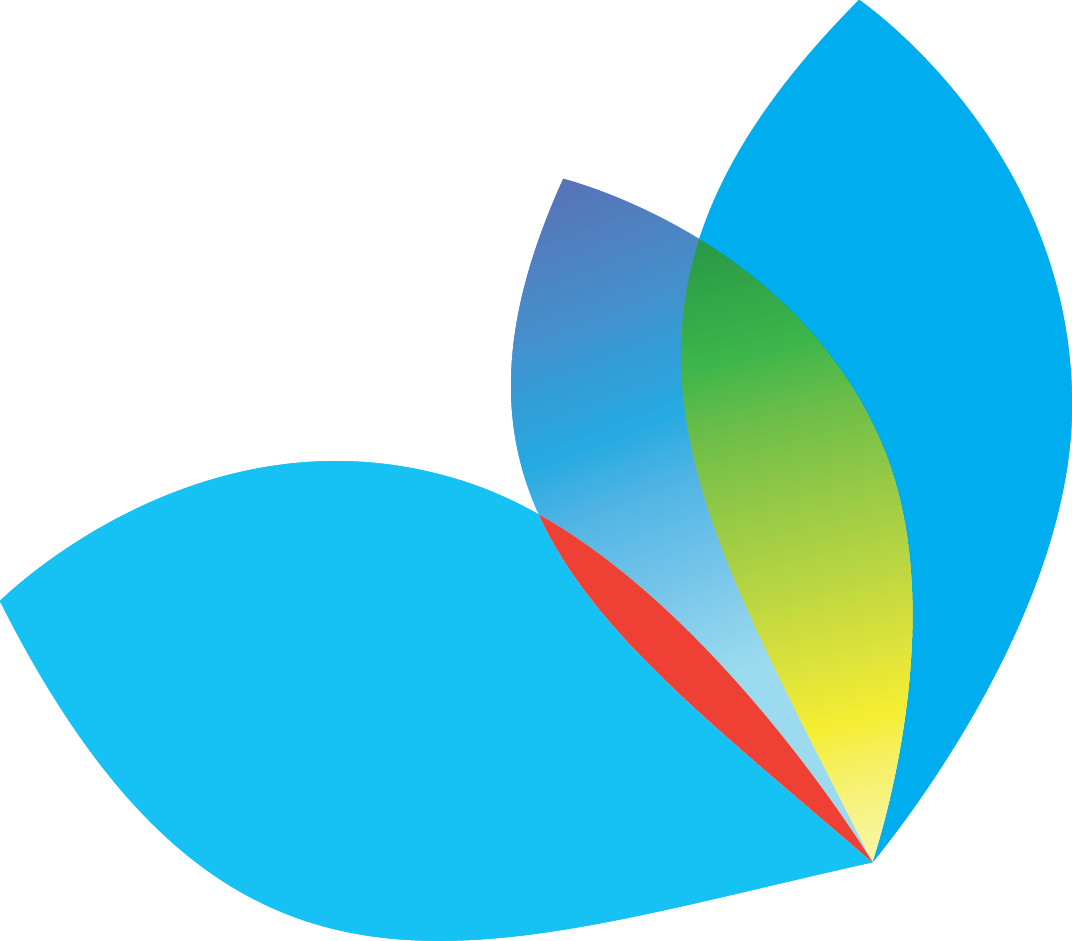 7
EDUCATION!
[Speaker Notes: For adolescents, the AAI contrasts with the need to feel autonomous, free and independent. Many “forget” at home because the AAI plays as a reminder of their disease and the risk of a severe reaction.

In case of fatal anaphylaxis reactions, the community is shaken and shocked. The nightmare became true.]
4. INFORMATION AND EDUCATION ON AAIs USE
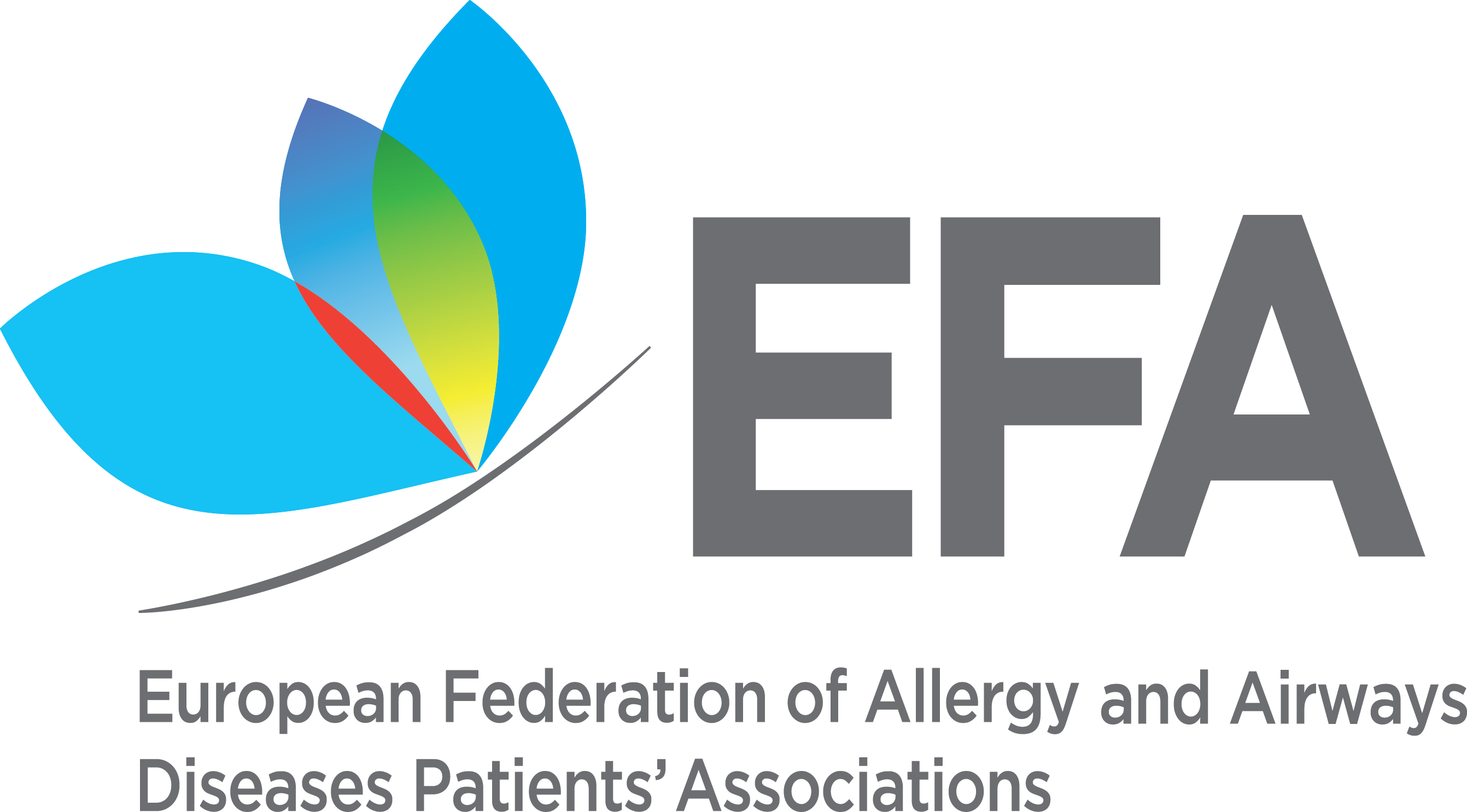 Prescribing an AAI should be combined with: 
Specialist allergy advice on avoidance of triggers
A written management plan 
Re-training in how and when to use an AAI
In the case of children, education of parents/carers and school staff
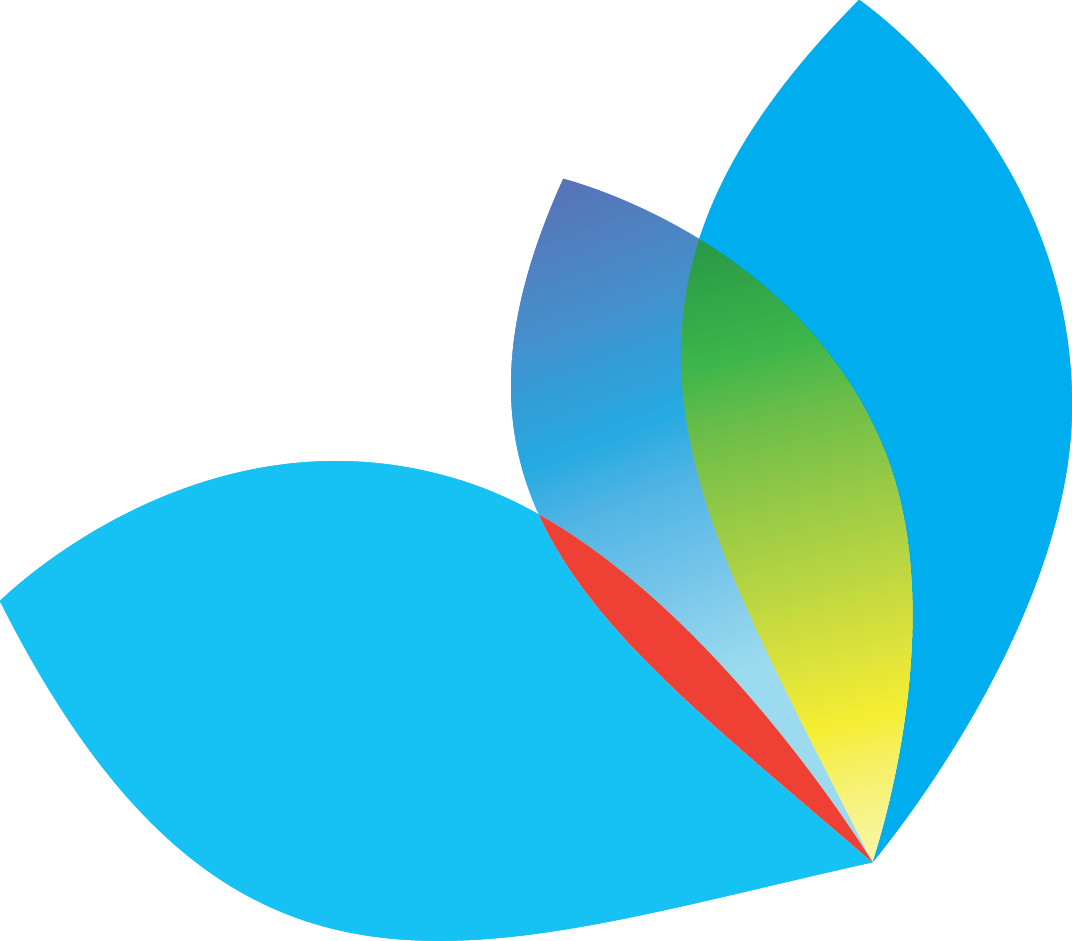 8
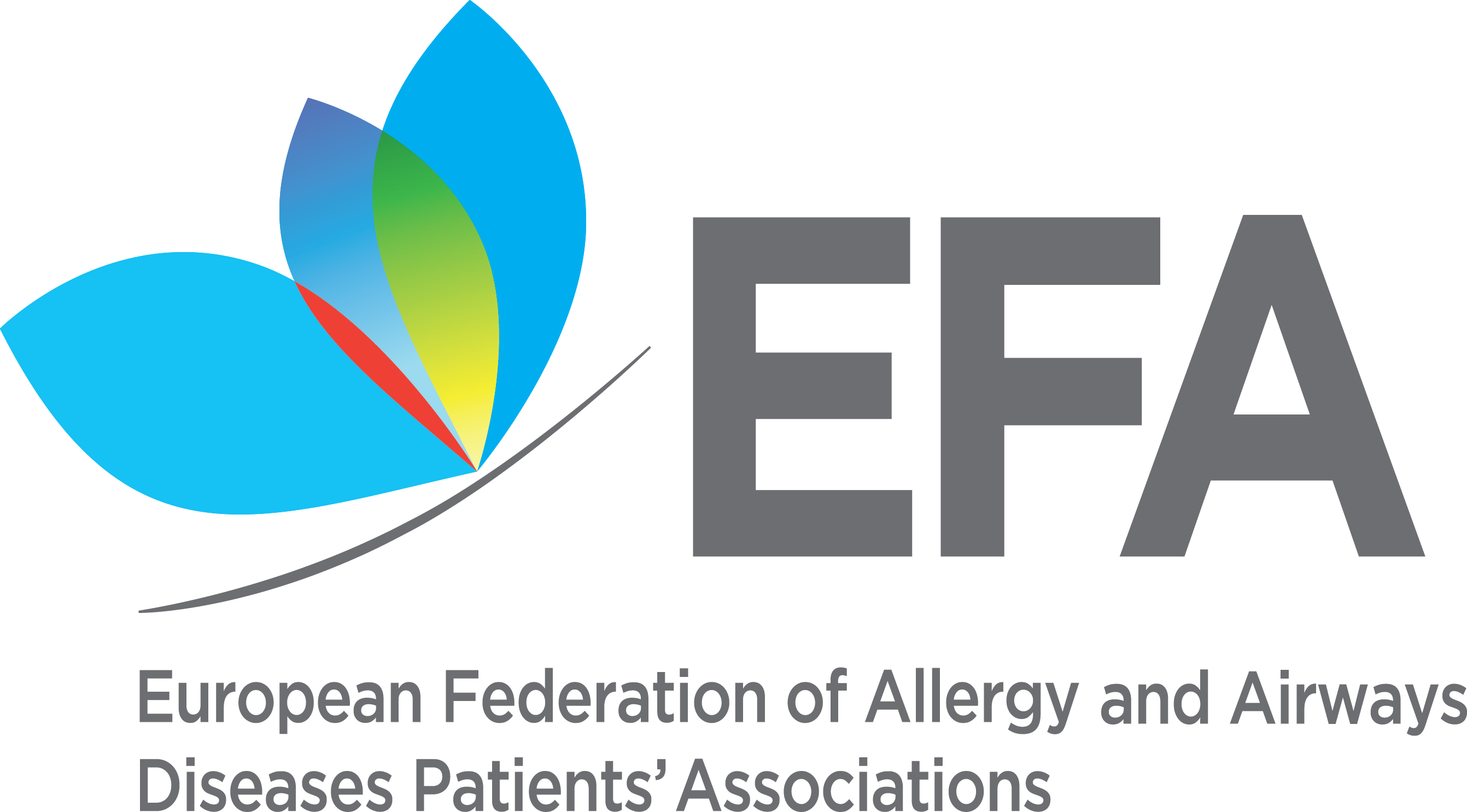 5. ECONOMIC ASPECT
The cost may have an impact on the protection and use: Research gap? 
The short shelf life of the AAI can have an economic impact 
In Finland,  2 AAI should be stored in the nursery, 2 at school, 2 at home and 2 should be carried by the family. A total of 8 AAI! 
Not everyone has an insurance that covers all the medicines, therefore, can’t afford to own too many
In Italy, at least one AAI is supplied free of charge by the NHS and in some Italian regions 2.  
In Denmark, the AAI is partly refunded. It depends on the level of total expenses used for medicine.
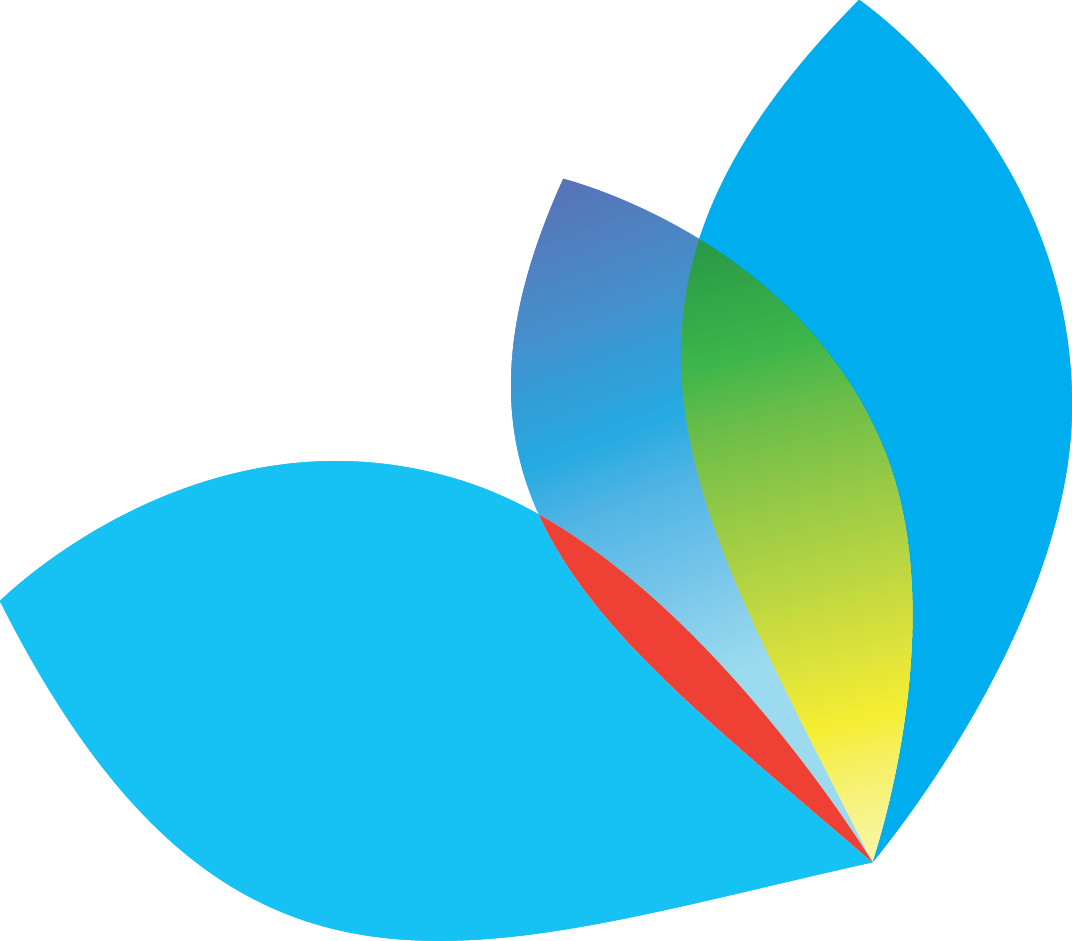 9
[Speaker Notes: Questions linked to points one and two: How long does the AAI’s “life” lasts? How much does a AAI cost?]
6. HOW TO REMOVE AAIS WHEN THEY ARE NOT REALLY NEEDED
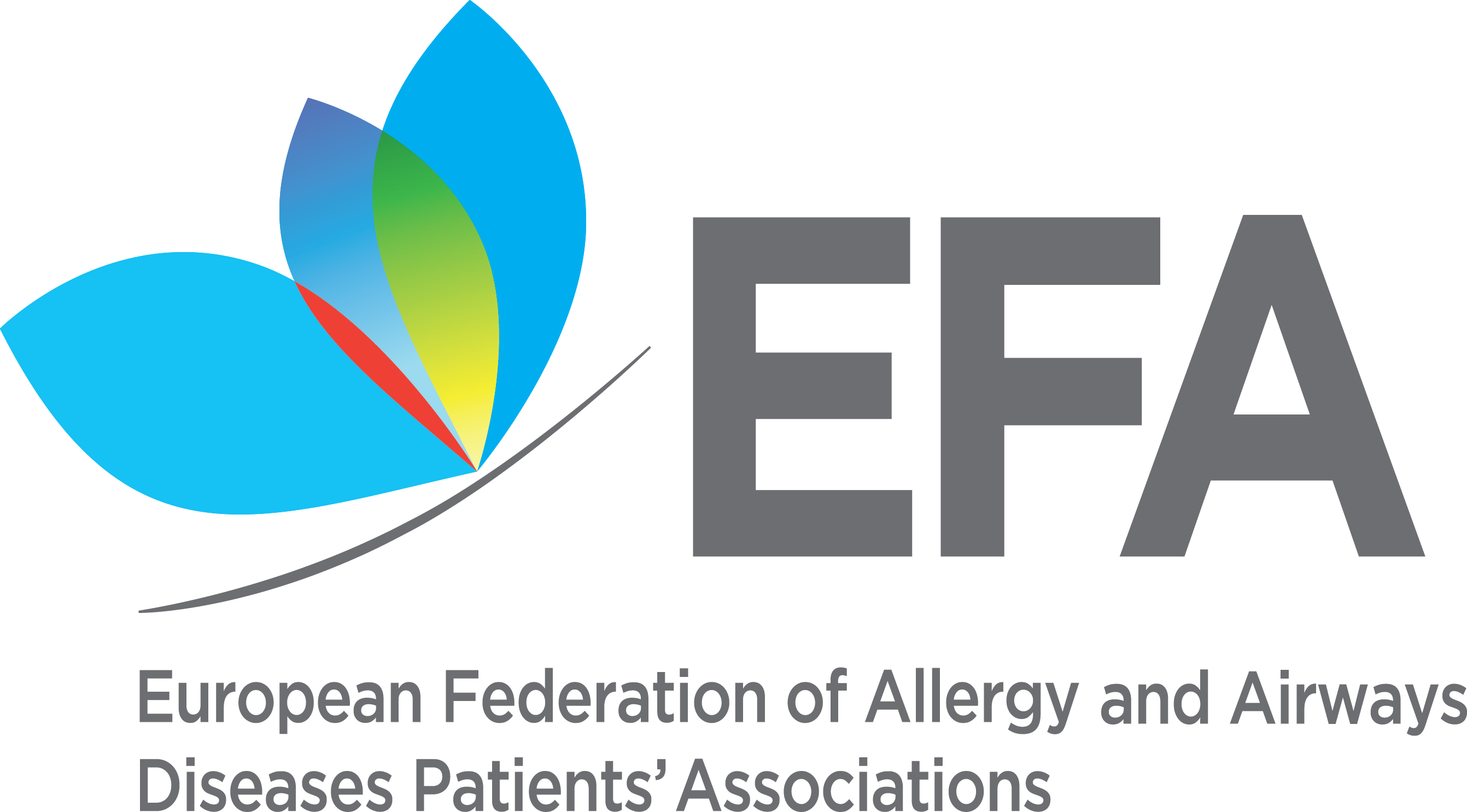 For patents, it’s like telling a kid learning how to swim: “swim without a life jacket” 
Need to prepare patients/parents for the removal 
Need to discuss, explain and answer questions 
Remove when the patients or the parents are ready
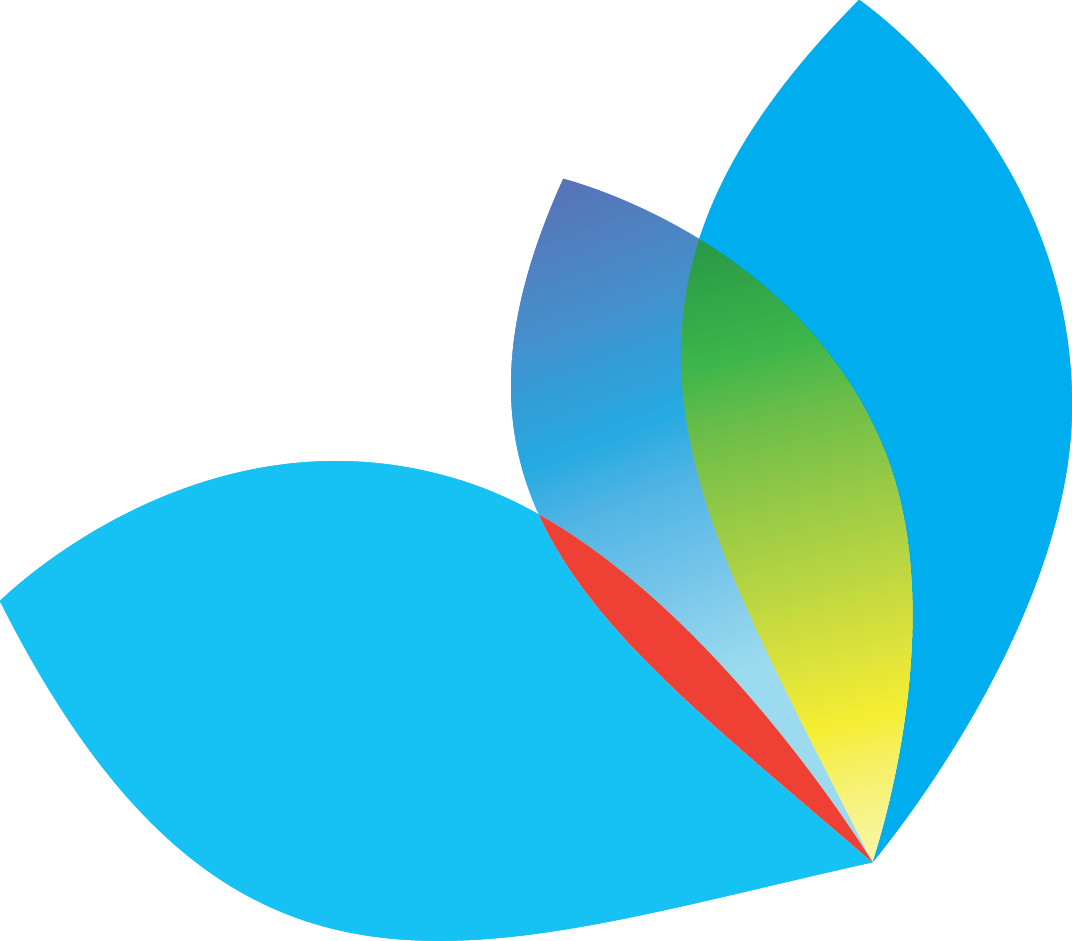 10
7. UNINTENDED CONSEQUENCES OF AAI PRESCRIPTION
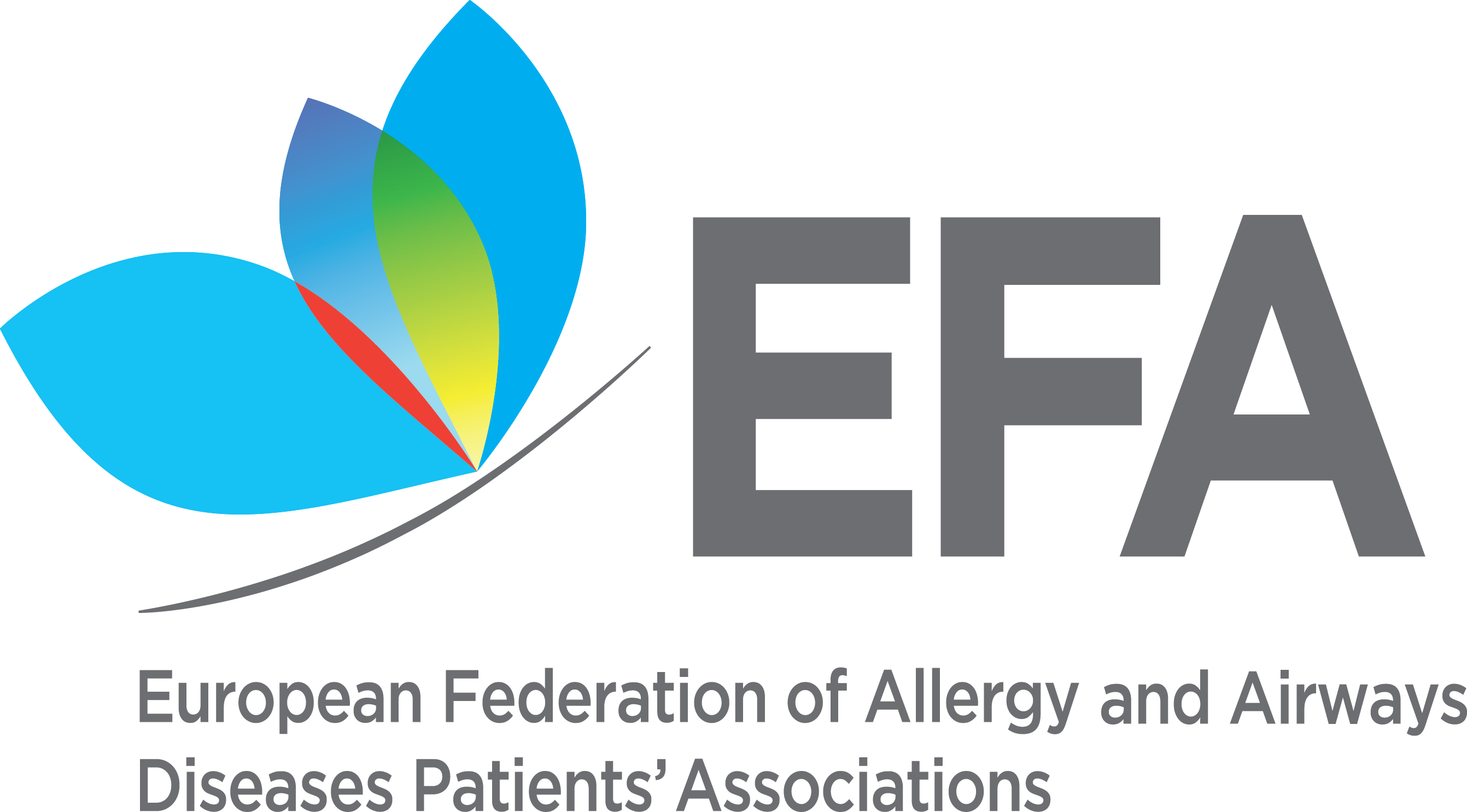 Career choice is a personal choice but it can be conditioned by the fear of anaphylaxis 
Personality, how one was brought up, experiences…  can influence whether you will face the fear of anaphylaxis or be discouraged.
Negative unintended consequences: children not being allowed to schools, hobby/sport clubs, camps… 
Positive unintended consequences: to respond to their needs by giving their contribution to the community: e.g. the child ends up studying to be a doctor, nutritionist, chef…
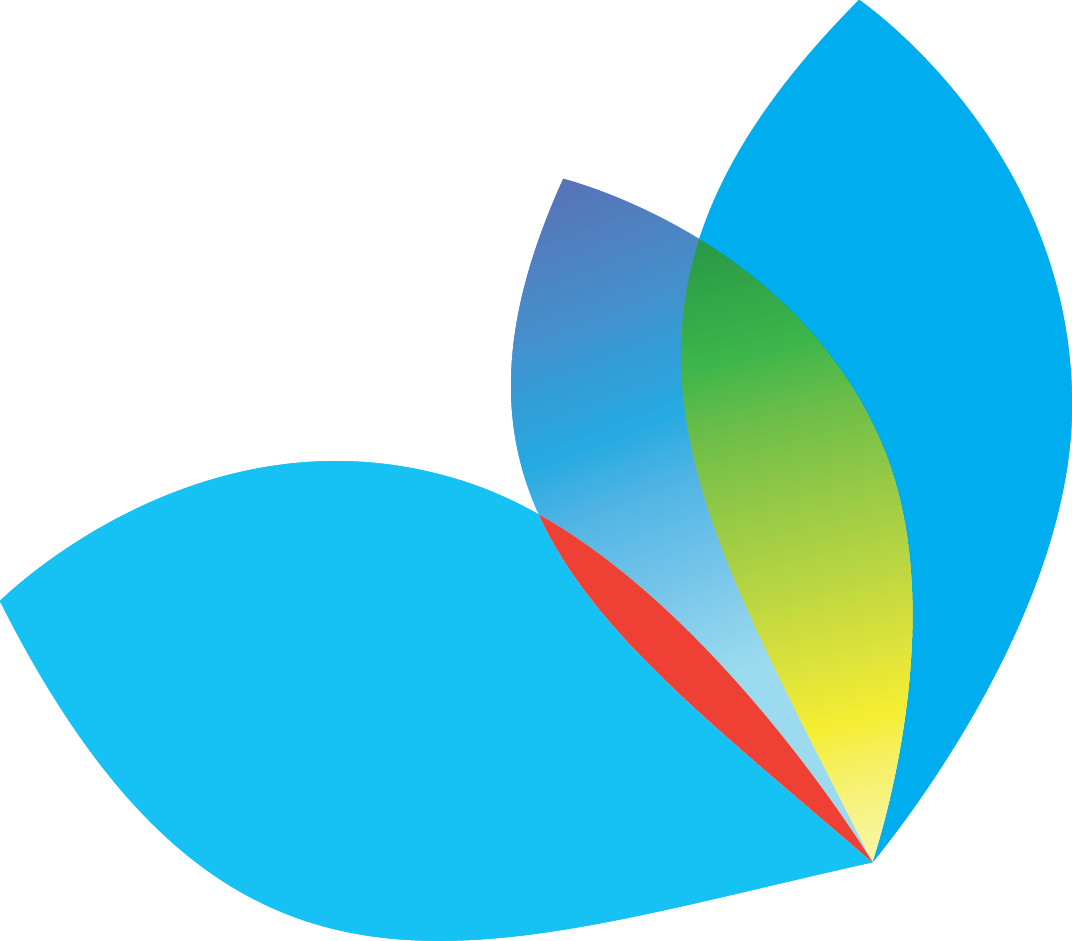 11
[Speaker Notes: Negative unintended consequences: children not being allowed to schools, hobby/sport clubs, camps… due to their high risk of anaphylaxis. 
Positive unintended consequences: to respond to their needs by giving their contribution to the community: e.g. the child ends up studying to be a doctor or nutritionist (to understand their allergy and help others), or catering school to become a chef (to improve the allergen management in the kitchen)]
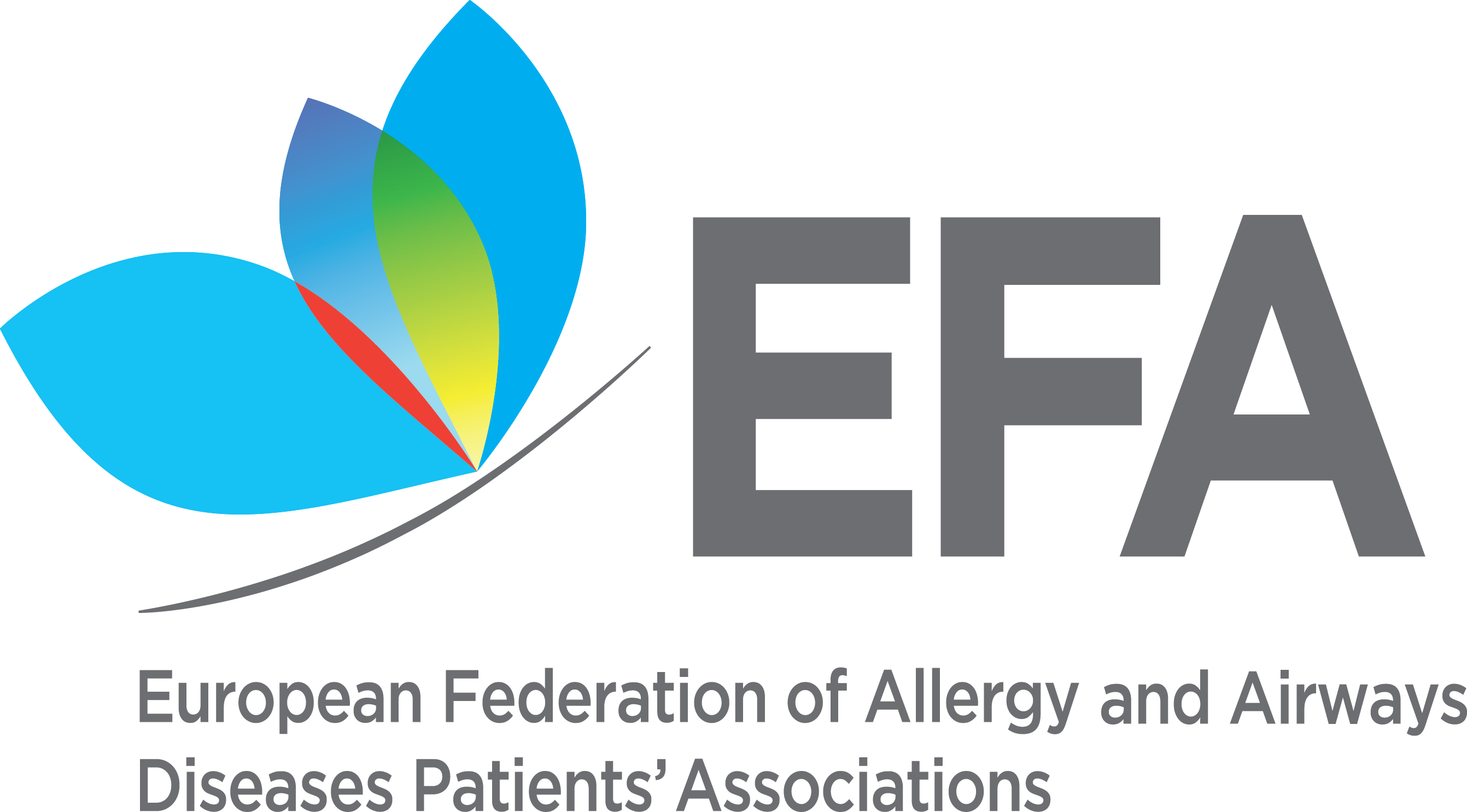 From a mother´s point of viewMY STORY
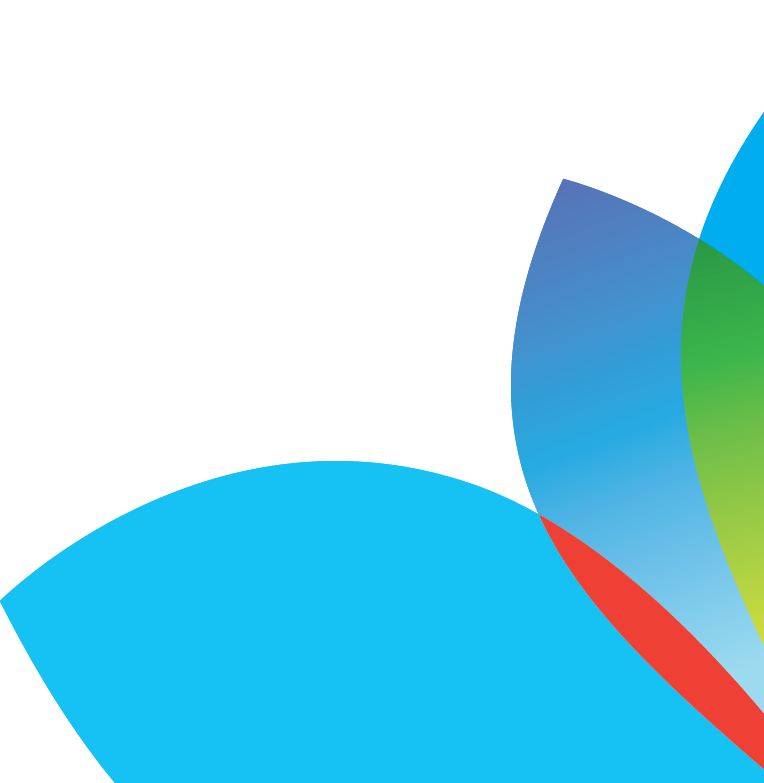 12
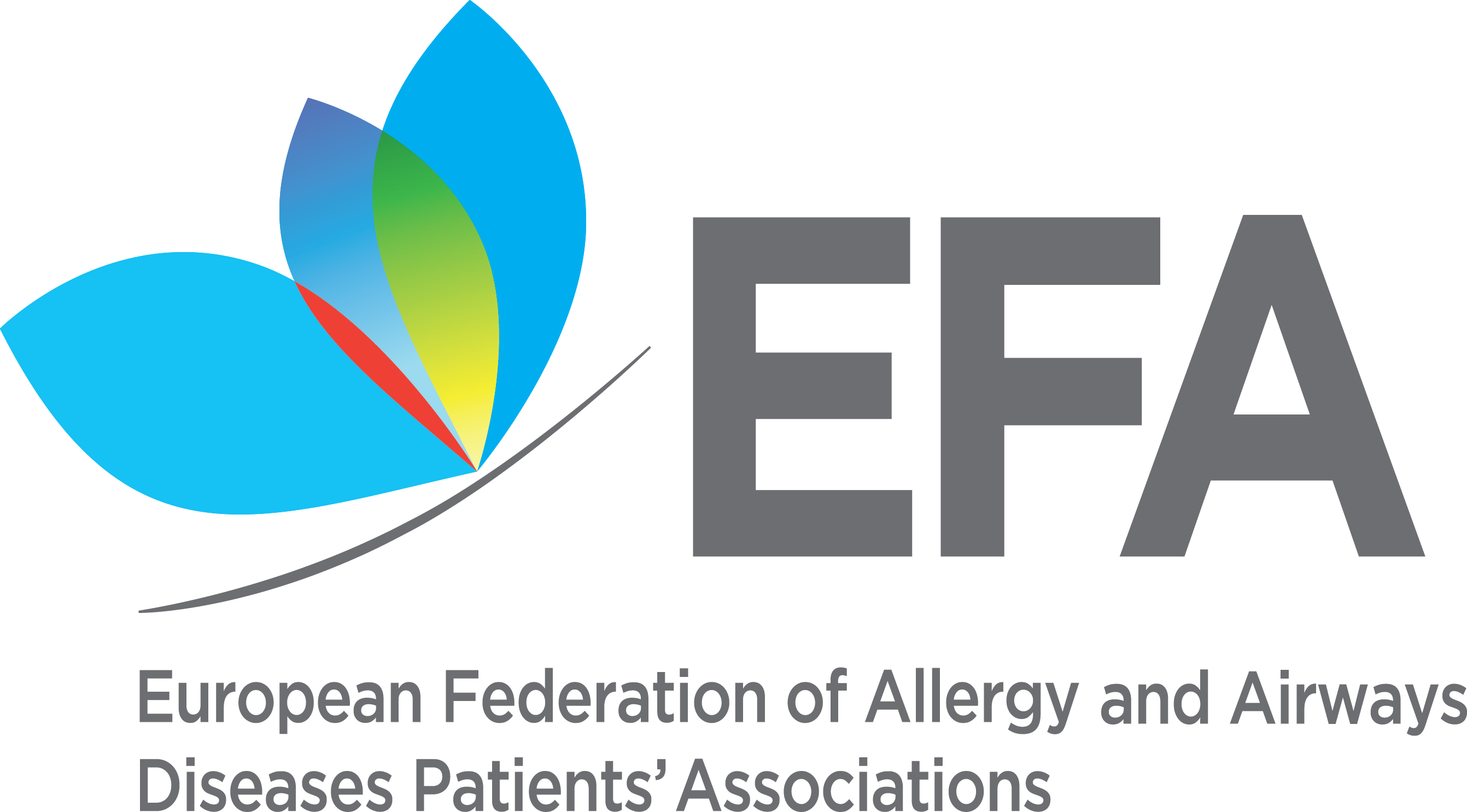 CONCLUSIONS/RECOMMENDATIONS
Education to  		 	  is the base

Would overcome the underuse of AAI 
Patients, parents and school staff would gain more security and be prepared to administer it
Would have less social implications 
Would reduce the psychological impact not only for patients
Patients
Parents
School staff
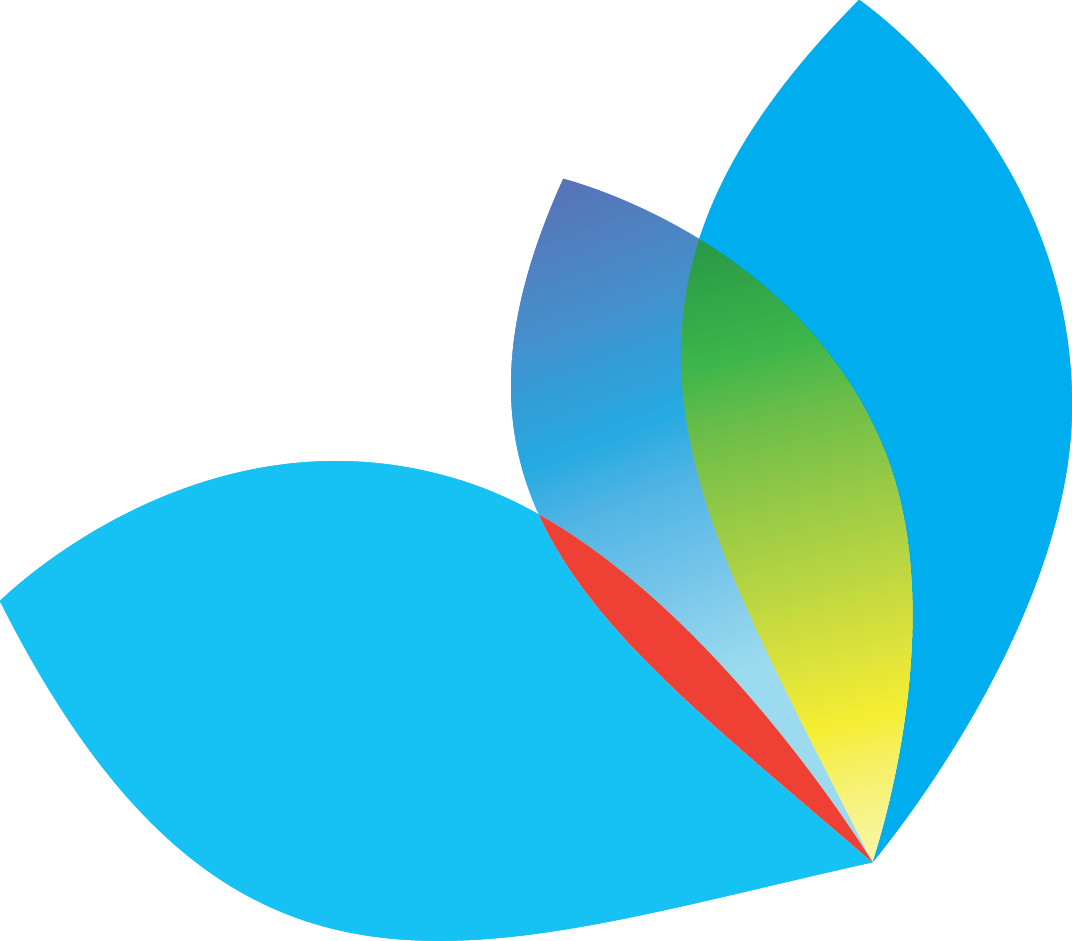 13
This Photo by Unknown Author is licensed under CC BY-SA
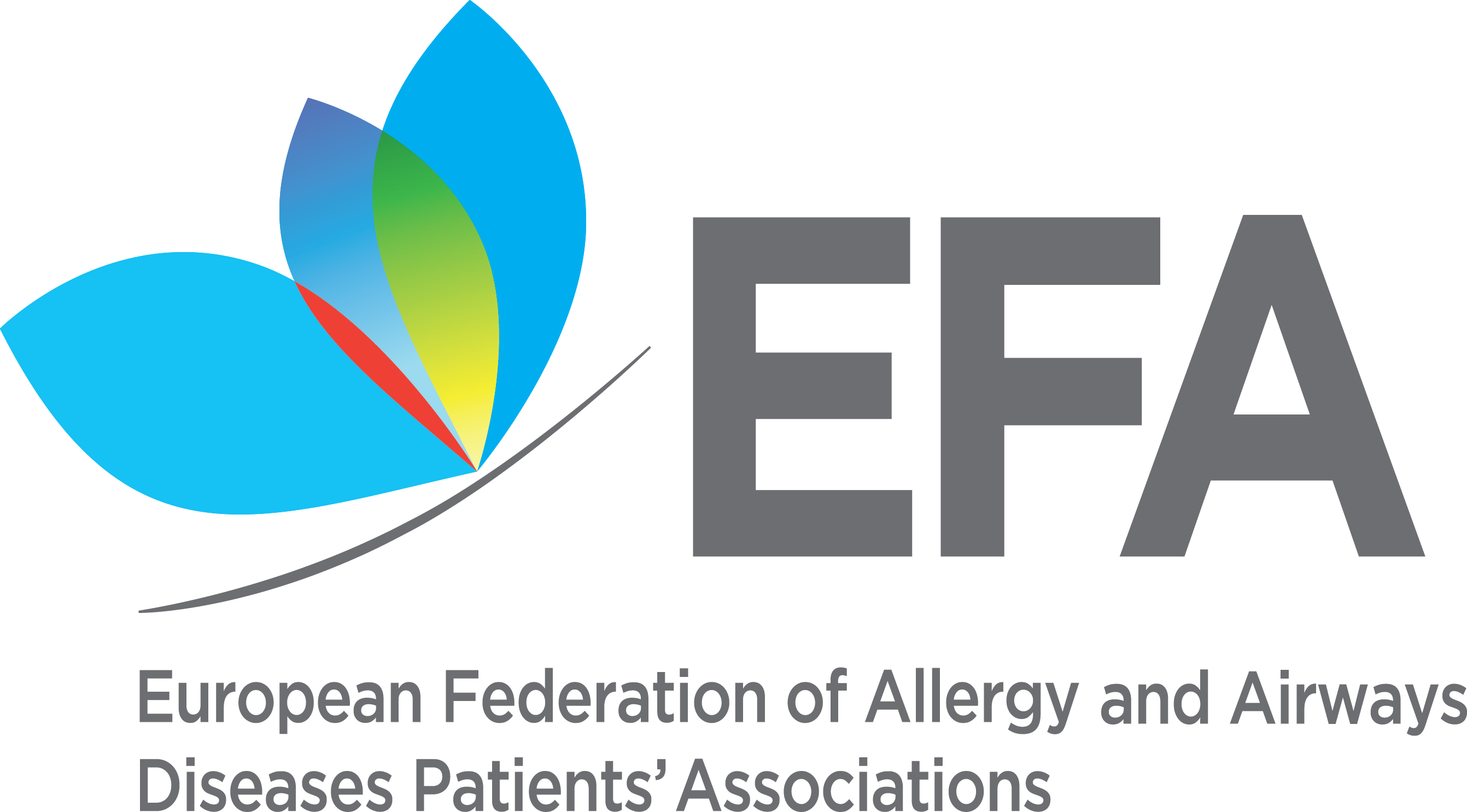 THANK YOU TO:
This presentation is based on the contribution of the following EFA members:Danish Asthma Allergy Foundation - Betina Hjorth Finnish Allergy, Skin and Asthma Federation – Niki Alanko and team Food Allergy Italia – Marcia Podestà
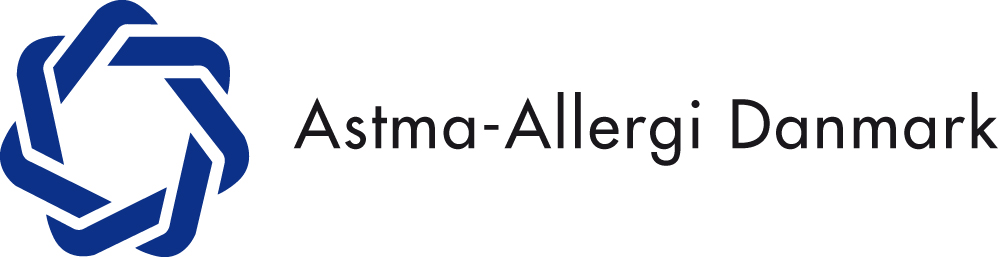 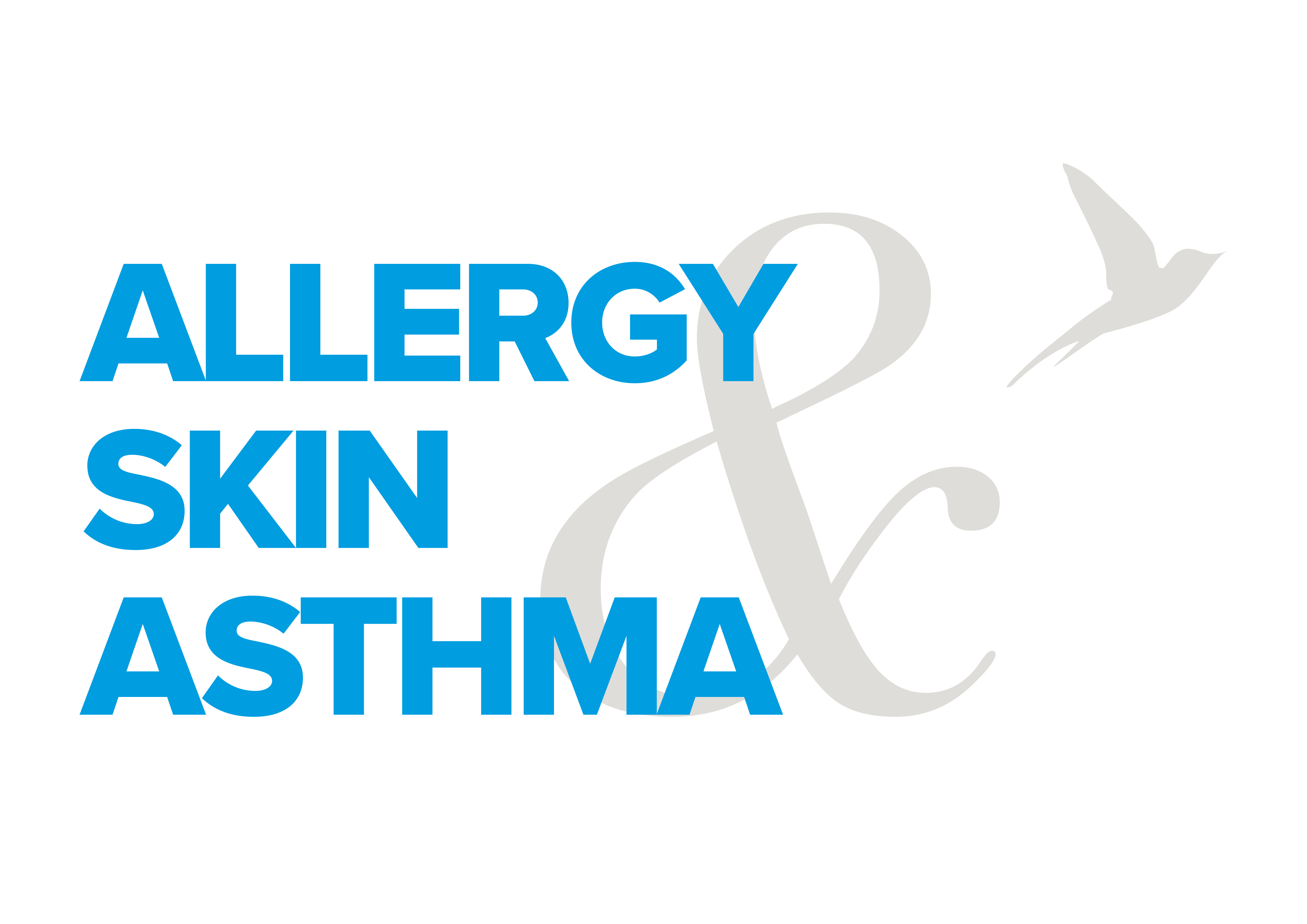 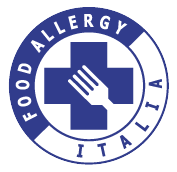 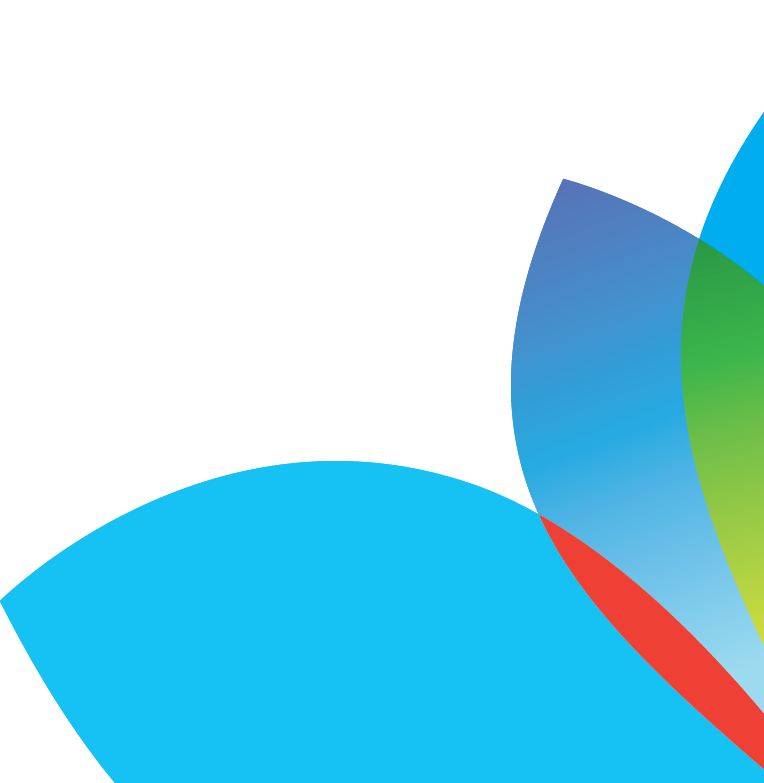 14
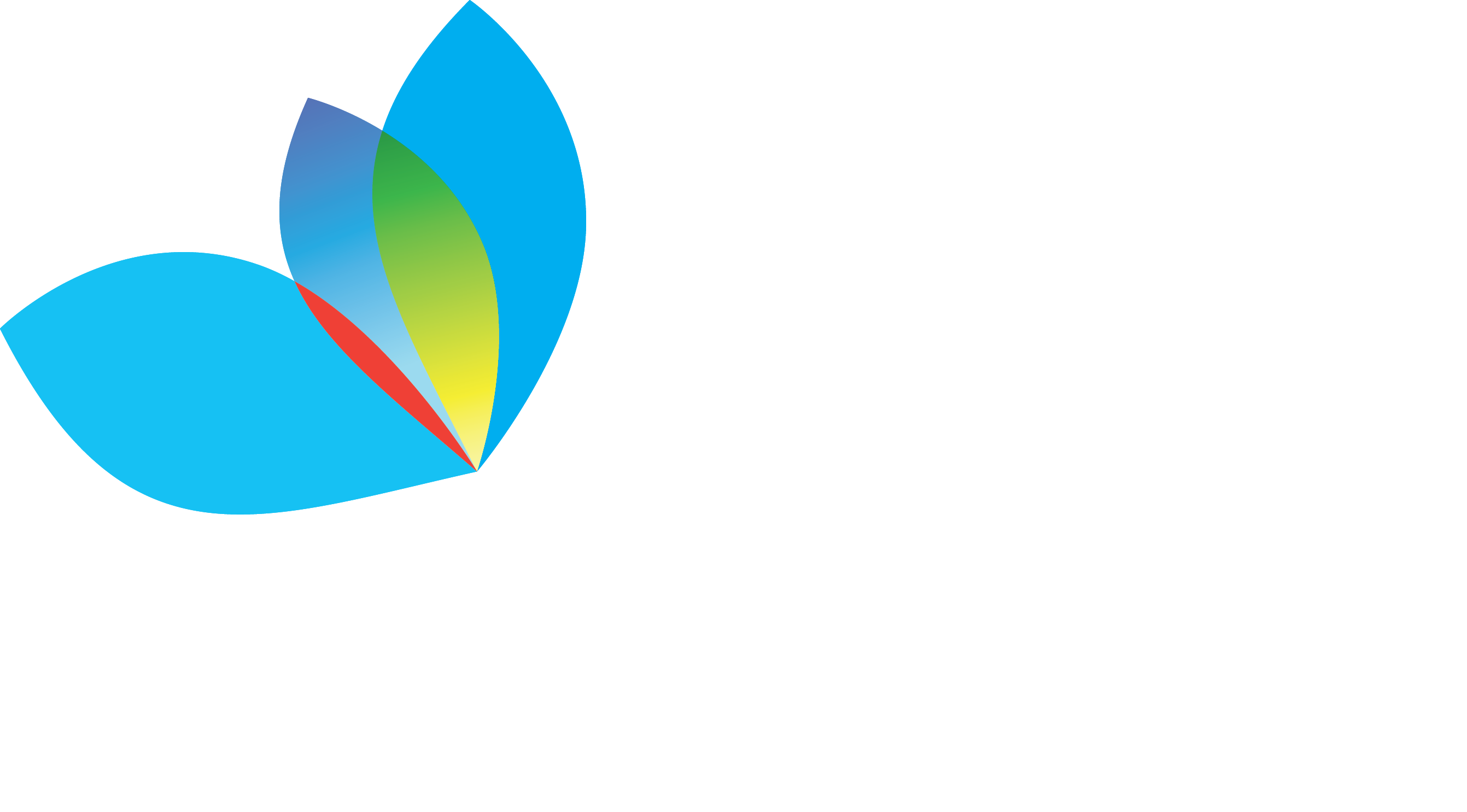 Questions?
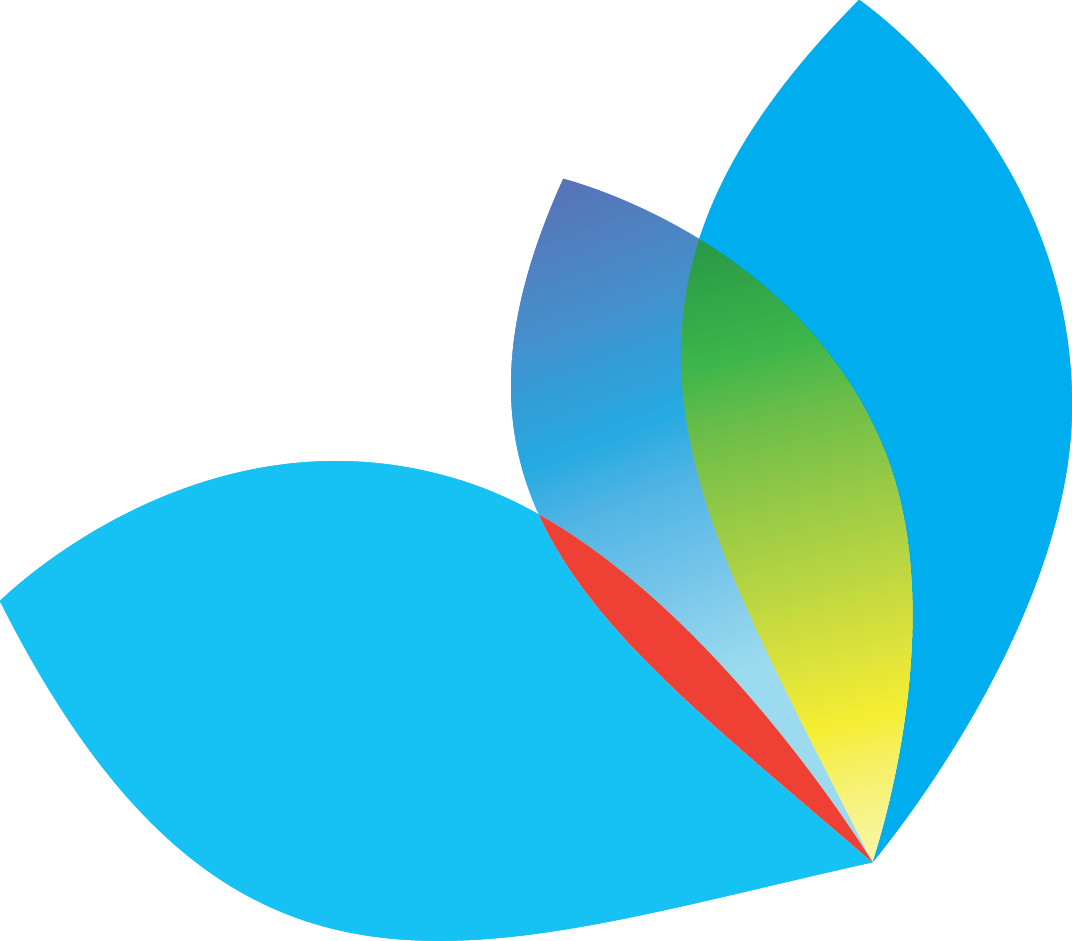 THANK YOU!
European Federation of Allergy and Airways Diseases Patients’ Associations
35 Rue du Congrès
1000 Brussels
Belgium


Website: www.efanet.org
Email: info@efanet.org 
Twitter: @EFA_Patients
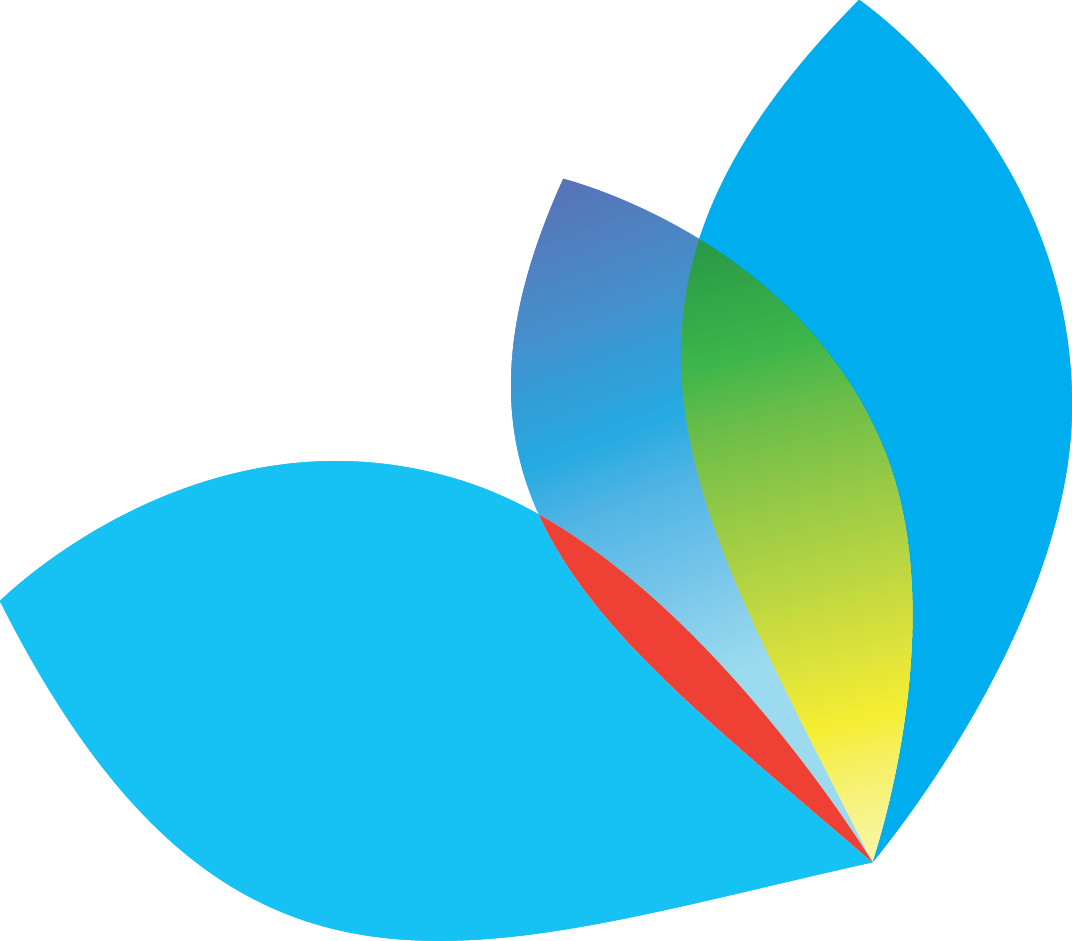 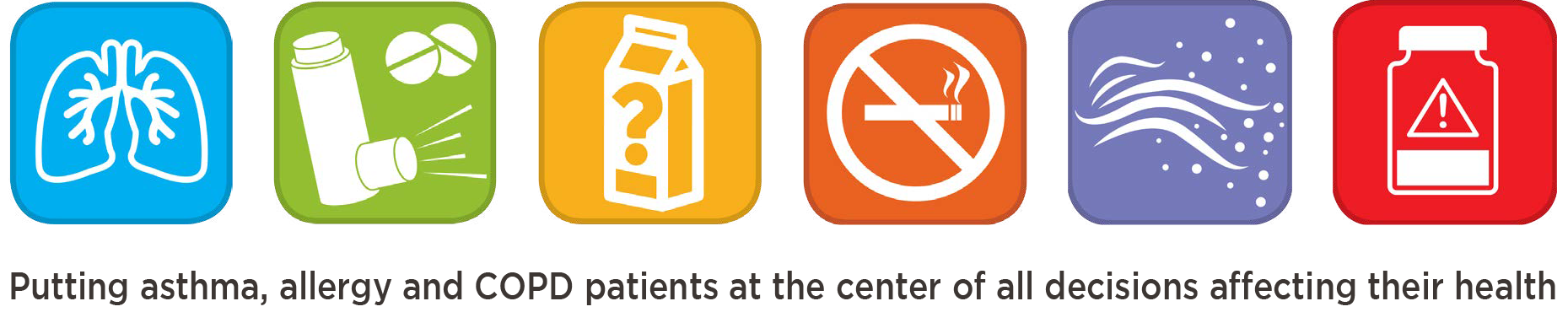